KÖFOP-2.1.1-VEKOP-15- 2016-00001 A közszolgáltatás komplex kompetencia, életpálya-program és oktatás technológiai fejlesztése
Az Ákr. a szakhatóságok jogalkalmazási gyakorlatában 

Dévényiné dr. Farkas  Adrienn
BFKH Népegészségügyi 
Főosztály
Nemzeti Közszolgálati Egyetem
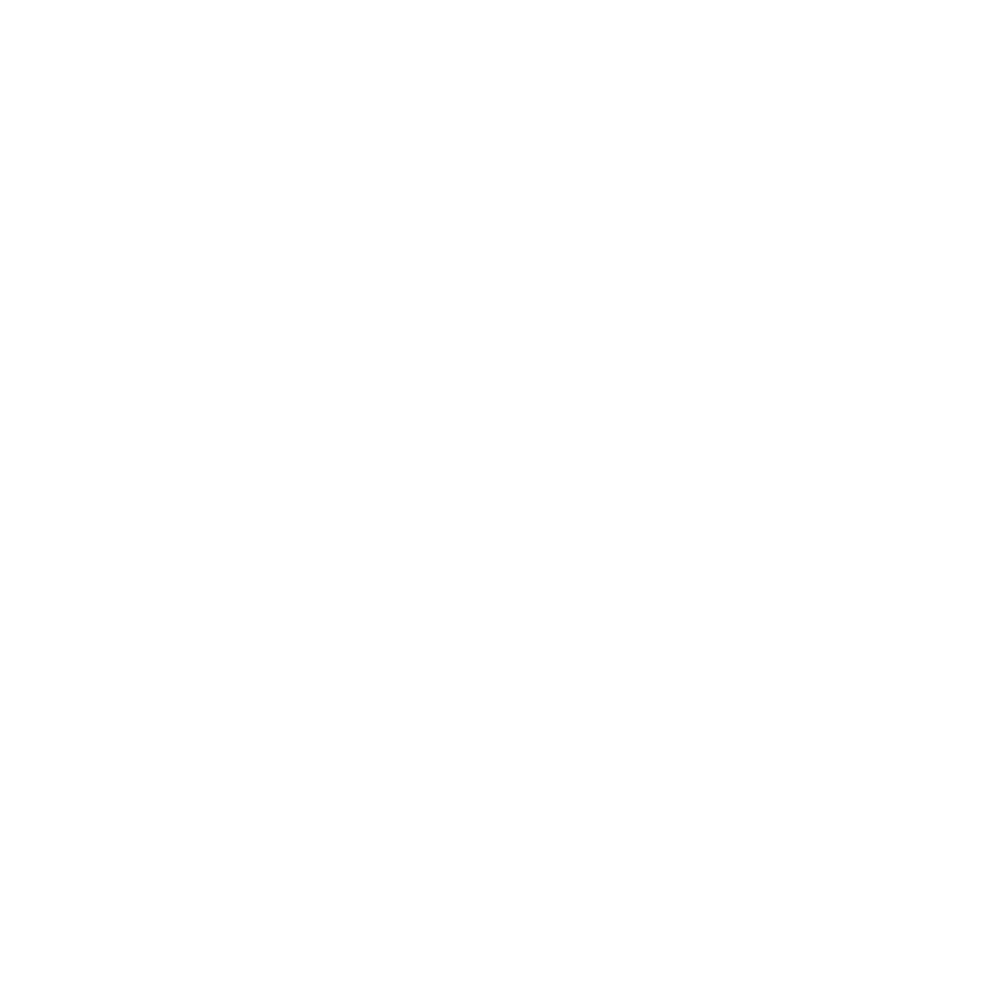 VáZLAT
Szakhatósági eljárás  fogalma és az integrált eljárás
Népegészségügyi szakhatósági hatáskörök
Tapasztalatok



stock.adobe.com
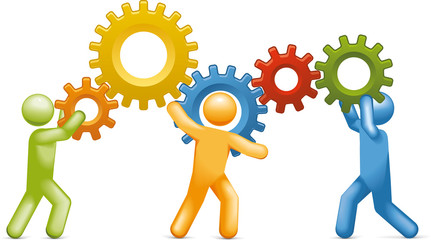 Szakhatósági eljárás fogalma
1. Törvény vagy a szakhatóságok kijelöléséről szóló kormányrendelet
2. közérdeken alapuló kényszerítő indok alapján 
3. az ügyben érdemi döntésre jogosult hatóság számára előírhatja, 
4 hogy az ott meghatározott szakkérdésben és 
5. határidőben más hatóság
6. kötelező állásfoglalását kell beszereznie.
stock.adobe.com
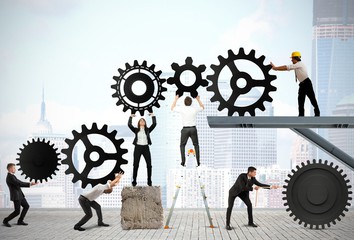 INTEGRÁLT ELJÁRÁSI MODELL 1.
1. 2015. április 1. fővárosi és megyei kormányhivatalok integrációja
2. Szakhatóság fogalmi elme: másik hatóság
3. „Önmagunktól” nem lehet véleményt kérni
4. Új eljárásrendet kellett kialakítani
5. Fővárosi és megyei kormányhivatalok SZMSZ
stock.adobe.com
6. Együttműködési megállapodások
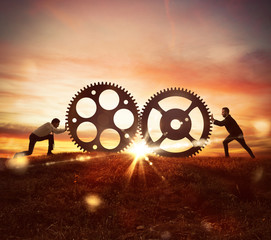 INTEGRÁLT ELJÁRÁSI MODELL 2.
2. Sorrendiség 
a) hivatalon belüli szaktudás  igénybevételének elsőbbsége 
b) ha az a) pont nem alkalmazható,  akkor másik kormányhivatalból ügyintéző kirendelése 
3. Példa 
Nem veszélyes hulladék kereskedelme, közvetítése, szállítása, gyűjtése, előkezelése, tárolása, hasznosítása, ártalmatlanítása engedélyezése iránti eljárás
Környezet-egészségügyi szakkérdésekre, így különösen
az   egészségkárosító kockázatok és esetleges hatások
felmérésére, 
a fertőző betegségek terjedésének megakadályozására,
 a rovar- és rágcsálóirtás, a veszélyes készítményekkel 
végzett tevékenység vizsgálatára, 
a települési szilárd hulladékkal kapcsolatos közegészségügyi, járványügyi 
vonatkozású követelmények érvényesítésére kiterjedően.
Pixabay.com
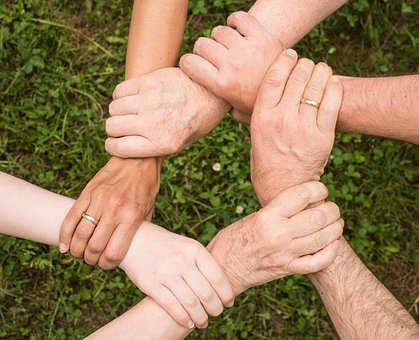 [Speaker Notes: Fogl eü orvos 
Bomló hulladék
Gk mosatás]
531/2017. Korm. rendelet
531/2017. (XII. 29.) Korm. rendelet
az egyes közérdeken alapuló kényszerítő indok alapján eljáró szakhatóságok kijelöléséről a)Táblázatos forma
b) Szakterületi beosztás
c) Határidő megadása
Népegészségügyi szakhatósági hatáskörök
Megkereső hatóság
Ügyek például
Önkormányzat
Jegyző
Katasztrófavédelem
Légügyi hatóság
1. Építésügyi
2. Kereskedelmi
3. Vízügyi és vízvédelmi
4. Közlekedési ügyek




stock.adobe.com
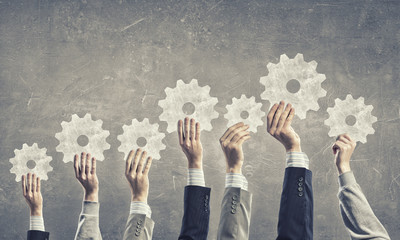 [Speaker Notes: Telephely, vásár piac, zenés táncos, temető létesítés, üzlet létesítés
26 db]
VIZSGÁLANDÓ SZAKKÉRDÉS
Építésügy
közegészségügyi, járványügyi vonatkozású követelményeknek való megfelelés  (higiéné, egészségvédelem,  az ivóvízminőség ,  települési szilárd és folyékony hulladék) 
Munkavégzés céljára szolgáló építmények esetében a kémiai biztonság , egészségvédelem biztosítása , az OTÉK-ban meghatározott egyes épületszerkezetek és helyiségek létesítési követelményeitől való eltéréshez hozzájárulás.



stock.adobe.com
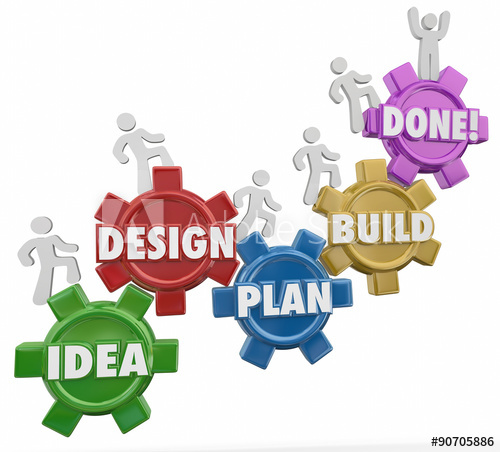 VIZSGÁLANDÓ SZAKKÉRDÉS
Vízjogi létesítési, üzemeltetési, fennmaradási engedélyek
vizek minőségét,
2. egészségkárosítás nélküli fogyaszthatóságát 
3. felhasználhatóságát befolyásoló körülmények, tényezők fennállásának elbírálása.
dreamstime.com
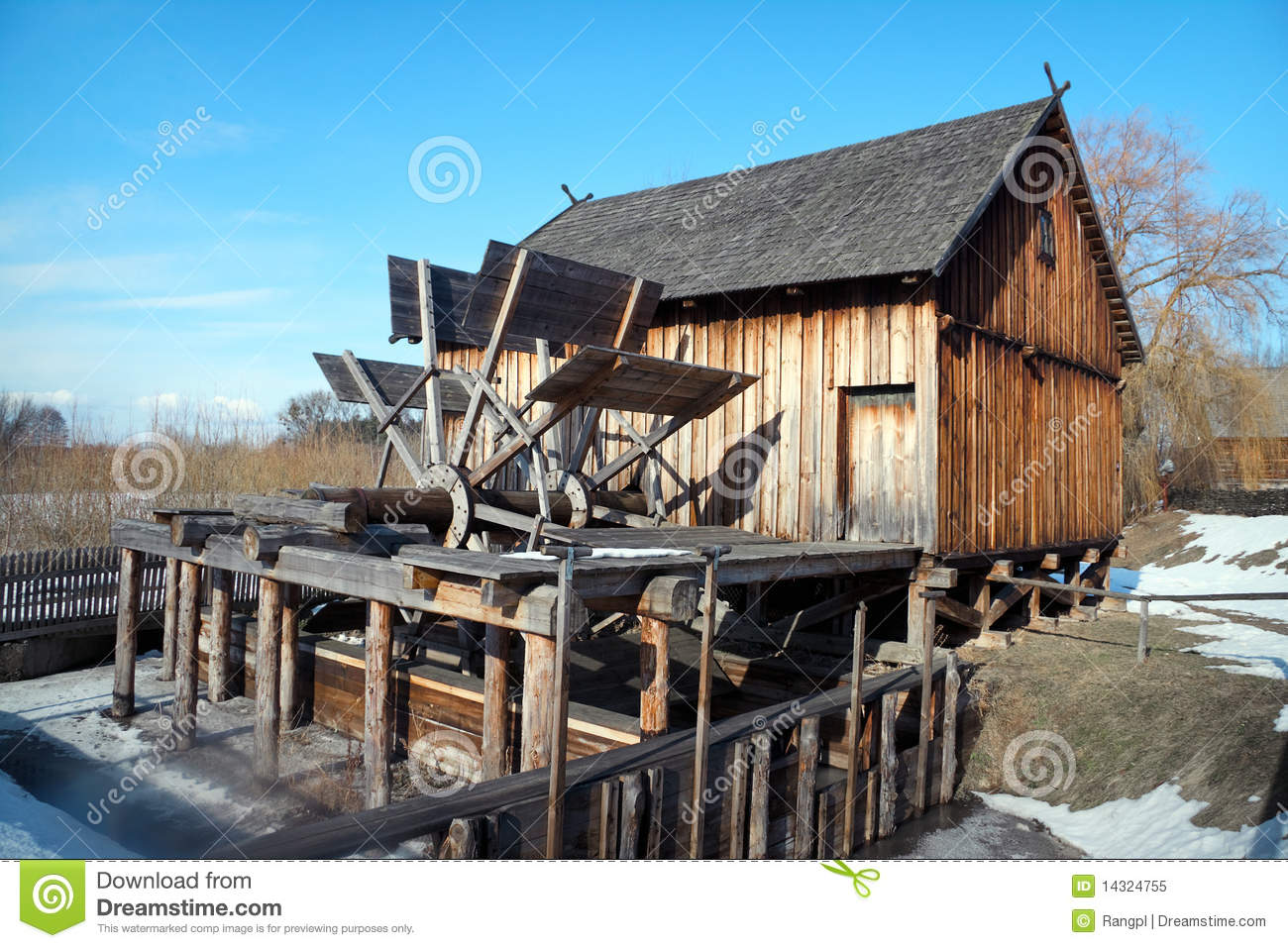 Tapasztalatok
Lényeges fennakadás nem volt, különös tekintettel a 531/2017. Korm. Rendelet 5. § és 6. § átmeneti rendelkezéseire
Azonosságok
Alapok maradtak
Kérelem elutasítása esetén nem
kell a szakhatóságot 
megkeresni.
1 x lehet módosítani 
A szakhatóság döntése az eljárást befejező döntés elleni jogorvoslat keretében támadható meg.
deamstime.com
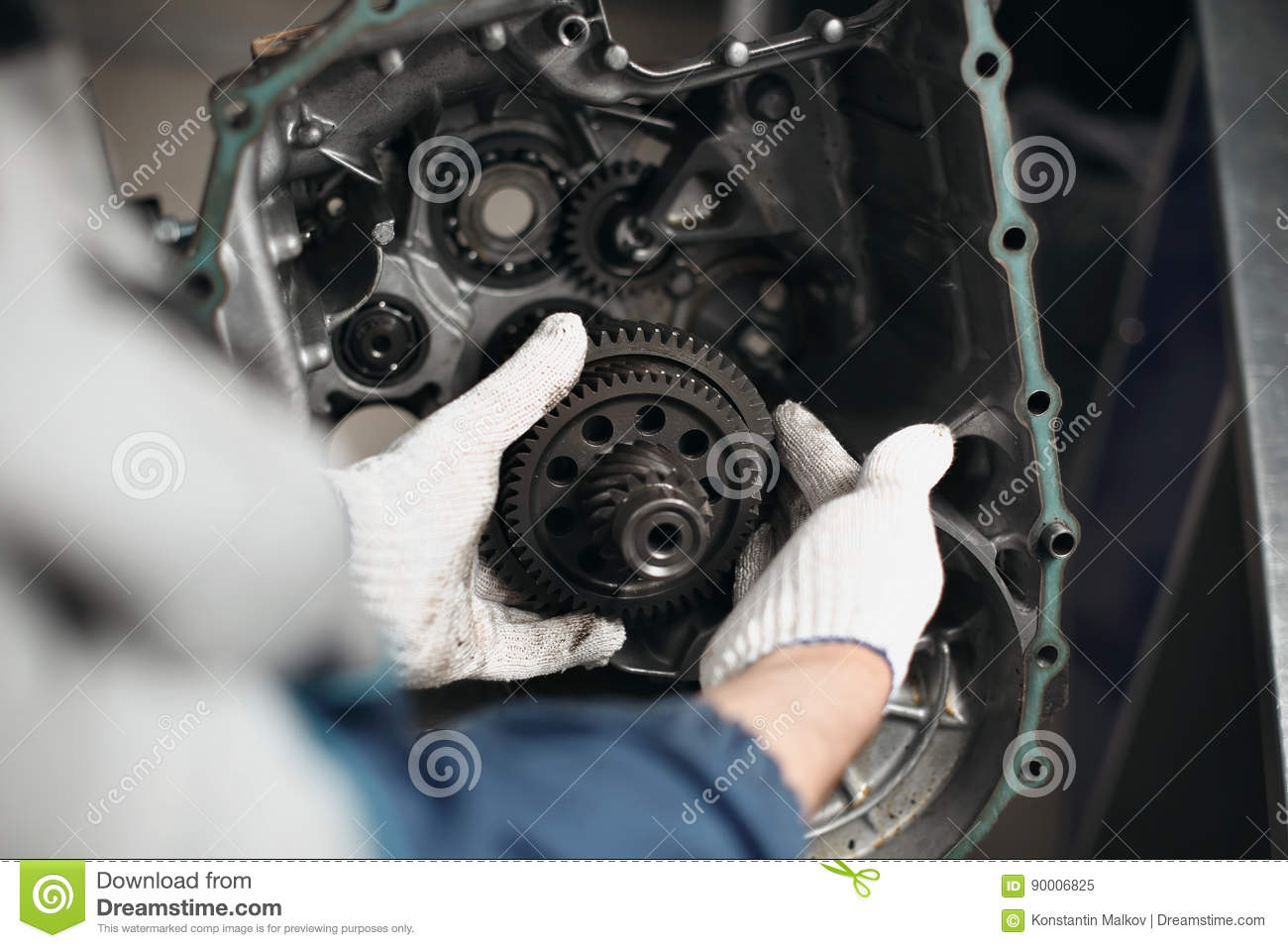 TAPASZTALATOK
Eltérések
Tv-ben vagy korm. rendeletben meghatározott ügyekben mérlegelhetett, hogy nem keresi meg a szakhatóságot
Előzetes szakhatósági állásfoglalás
Kevesebb  részletszabály
- eljárási költségről döntés,  
hatáskör/illetékesség hiánya




stock.adobe.com
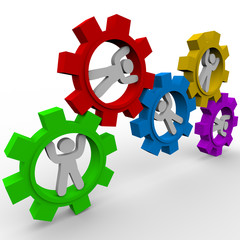 Tapasztalatok 3.
Egyeztetés
Hiánypótlás
60 nap






stock.adobe.com
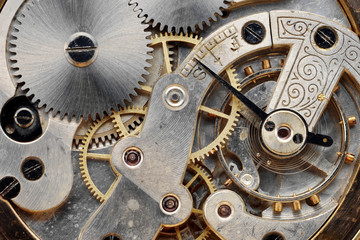 [Speaker Notes: 44. § *  (1) Törvény vagy kormányrendelet az ügyben érdemi döntésre jogosult hatóság számára előírhatja, hogy az ott meghatározott szakkérdésben más hatóság (a továbbiakban: szakhatóság) kötelező állásfoglalását kell beszereznie. A szakhatóság olyan szakkérdésben ad ki állásfoglalást, amelynek megítélése hatósági ügyként a hatáskörébe tartozik, ennek hiányában törvény vagy kormányrendelet annak vizsgálatát szakhatósági ügyként a hatáskörébe utalja. Nagykommentár Folyamatábra Tárgyszó
Jogtár-kommentár
(1a) *  Törvényben vagy kormányrendeletben meghatározott ügyekben és szempontok alapján a hatóság mérlegeli a szakhatóság megkeresését és maga dönt a szakkérdésben. Törvényben vagy kormányrendeletben meghatározott ügyekben és szempontok alapján a hatóság mellőzi a szakhatóság megkeresését. Ha a hatóság maga dönt a szakkérdésben, ehhez szakértőt nem rendelhet ki, és az adott szakkérdésre vonatkozó szakhatósági eljárásért illeték és díj nem kérhető. Ha mérlegelés esetén a hatóság úgy dönt, hogy megkeresi a szakhatóságot, a szakhatóság állásfoglalása kötelező a hatóságra nézve. Nagykommentár
Indokolás
(2) Törvény vagy kormányrendelet meghatározott szakkérdésben tudományos vagy szakmai testületet, illetve szakértői szervet jelölhet ki szakhatóságként. Nagykommentár
Jogtár-kommentár
(3) Ha e törvény eltérően nem rendelkezik, a szakhatóságra a hatóságra vonatkozó rendelkezéseket megfelelően alkalmazni kell. Nagykommentár
Jogtár-kommentár
(4) Ha az ügyfél az alapeljárás illetékével vagy díjával egyidejűleg nem vagy csak részben fizeti meg a szakhatósági eljárásért fizetendő illetéket vagy díjat, a hatóság haladéktalanul - valamennyi szakhatóság tekintetében - hiánypótlásra szólítja fel. A hatóság akkor keresi meg a szakhatóságot, ha az ügyfél a hiánypótlást teljesítette. Nagykommentár
(5) *  Nem kell a szakhatóságot megkeresni, ha a hatóság tíz napon belül megállapítja, hogy a kérelmet a szakhatósági állásfoglalástól függetlenül el kell utasítani. Nagykommentár
Jogtár-kommentár
(6) A szakhatósági állásfoglalás tartalmára a határozat tartalmára vonatkozó szabályokat kell megfelelően alkalmazni azzal, hogy az állásfoglalás Nagykommentár
a) tartalmazza a szakhatóság megnevezését és a szakhatóság ügyintézőjének nevét is,
b) rendelkező része tartalmazza a szakhatósági hozzájárulást, az egyedi szakhatósági előírást, feltételt vagy a hozzájárulás megtagadását,
c) nem tartalmazza az eljárási költségek viseléséről szóló döntést.
Jogtár-kommentár
(7) Ha a szakhatóság megállapítja, hogy állásfoglalása jogszabályt sért, állásfoglalását a hatóság határozatának vagy eljárást megszüntető végzésének jogerőre emelkedéséig egy alkalommal módosíthatja. Nagykommentár
Jogtár-kommentár
(8) Ha törvény vagy kormányrendelet azt lehetővé teszi, az ügyfélnek az eljárás megindítása előtt - a szakhatósági eljárásért fizetendő illeték vagy díj megfizetése mellett - benyújtott kérelmére a szakhatóság a szakhatósági állásfoglalásra vonatkozó szabályok megfelelő alkalmazásával - az ügyfél meghatározott joga érvényesítésére irányuló eljárásban, törvényben vagy kormányrendeletben meghatározott időpontig felhasználható - előzetes szakhatósági állásfoglalást (a továbbiakban: előzetes szakhatósági hozzájárulás) ad ki. A hatóság a kérelemhez benyújtott előzetes szakhatósági hozzájárulást szakhatósági állásfoglalásként használja fel azzal, hogy a 44. § (7) bekezdése nem alkalmazható. Nagykommentár
Jogtár-kommentár
(9) A szakhatóság előzetes szakhatósági hozzájárulása, állásfoglalása és végzései ellen önálló jogorvoslatnak nincs helye, az a határozat, illetve az eljárást megszüntető végzés elleni jogorvoslat keretében támadható meg. Nagykommentár
Jogtár-kommentár
Elvi határozat és döntés
Bírósági határozat
KGD
BHGY
45. § *  (1) Törvény vagy kormányrendelet egyes ügyfajtákban kötelezheti a hatóságot és a szakhatóságot az engedélyezési feltételek egyeztetés útján való megállapítására; az egyeztetés módjáról és határidejéről a szakhatóságokat a szakhatósági megkeresés megküldésével kell értesíteni. Nagykommentár Folyamatábra
(2) *  Ha a hatóság és a szakhatóság vagy a szakhatóságok egymással - egészben vagy részben - ellentétes egyedi előírást állapítanak meg vagy feltételt írnak elő, a hatóság és az érintett szakhatóságok álláspontjukról - ha törvény vagy kormányrendelet másként nem rendelkezik - a hatóság erre irányuló felhívásától számított nyolc napon belül egyeztetnek, és a szakhatóságok az egyeztetés eredményeként felülvizsgált állásfoglalásukat haladéktalanul közlik a hatósággal.
(3) *  Ha a hatóság megítélése szerint a szakhatóság a hatáskörét túllépte, vagy állásfoglalása ellentétes a 44. § (6) bekezdésében foglalt követelményekkel, a hatóság a szakhatósági állásfoglalás beérkezésétől számított nyolc napon belül egyeztet a szakhatósággal. Az egyeztetés eredménytelensége esetén a hatóság az eljárás egyidejű felfüggesztése mellett a szakhatóság felügyeleti szervénél felügyeleti eljárást kezdeményez. A felügyeleti szerv tizenöt napon belül dönt.
(4) *  A szakhatóság a szakhatósági állásfoglalásának figyelmen kívül hagyása vagy törvényben vagy kormányrendeletben előírt eljárásának mellőzése esetén az erről való tudomásszerzéstől számított nyolc napon belül egyeztet a hatósággal, ennek eredménytelensége esetén a hatóság felügyeleti szervénél felügyeleti eljárást kezdeményez. A felügyeleti szerv tizenöt napon belül dönt.
Jogtár-kommentár
(5) Ha a közigazgatási ügyekben eljáró bíróság a szakhatóság jogszabálysértő állásfoglalása miatt helyezte hatályon kívül vagy változtatta meg a határozatot, a szakhatóság megtéríti a hatóságnak a jogszabálysértő állásfoglalással okozott költségeket.
(6) Ha a közigazgatási ügyekben eljáró bíróság azért helyezte hatályon kívül vagy változtatta meg a határozatot, mert a hatóság figyelmen kívül hagyta a szakhatósági állásfoglalást, a hatóság megtéríti a szakhatóságnak az ezzel okozott költségeket.
Indokolás
Jogtár-kommentár
Bírósági határozat
KGD
BHGY
45/A. § *  (1) Ha a szakhatóságnak olyan tény vagy körülmény jut a tudomására, amely Nagykommentár Folyamatábra
a) ideiglenes biztosítási intézkedést,
b) a kérelem érdemi vizsgálat nélküli elutasítását,
c) az eljárás megszüntetését,
d) az eljárás felfüggesztését vagy
e) az eljárás akadályozása jogkövetkezményeinek alkalmazását
teszi szükségessé, erről haladéktalanul tájékoztatja a hatóságot.
(2) A szakhatóság a megkeresés megérkezését követően haladéktalanul ellenőrzi, hogy van-e hatásköre és illetékessége az ügy elbírálására.
(3) *  Ha a szakhatóság megállapítja hatásköre hiányát, erről a megkeresés megérkezésétől számított nyolc napon belül tájékoztatja a hatóságot, és megszünteti a szakhatósági eljárást.
(4) *  Ha a szakhatóság megállapítja illetékessége hiányát, a megkeresést a megérkezésétől számított nyolc napon belül az ügy összes iratával együtt az illetékességgel rendelkező hatósághoz - a hatóság egyidejű tájékoztatása mellett - átteszi.
(5) Ha a szakhatóság megállapítja, hogy változatlan tényállás és jogi szabályozás mellett a megkeresés szerinti ugyanazon jog érvényesítésére irányuló kérelemről - az előzetes szakhatósági hozzájárulás kivételével - korábban szakhatósági állásfoglalást adott ki, haladéktalanul megküldi a hatóságnak a korábbi szakhatósági állásfoglalását, és megszünteti a szakhatósági eljárást. Nincs lehetőség a megkeresésnek a korábbi szakhatósági állásfoglalás megküldésével történő teljesítésére újrafelvételi eljárásban.
(6) A szakhatóság szükség esetén a 37. §-nak megfelelően hiánypótlásra hívhatja fel az ügyfelet, amiről a hatóságot haladéktalanul értesíti. Ha az ügyfél a kérelemre indult eljárásban a hiánypótlásra való felhívásnak nem tesz eleget, a szakhatóság a hiánypótlás elmulasztásáról értesíti a hatóságot, amely - ha az eljárás hivatalbóli folytatásának nincs helye - az eljárást megszünteti.
(7) *  A hatóság és a szakhatóság elektronikus levél útján vagy egyéb elektronikus úton tart kapcsolatot egymással, amely tekintetében biztosítják a kézhezvétel visszaigazolását.
44. § *  (1) Törvény vagy kormányrendelet az ügyben érdemi döntésre jogosult hatóság számára előírhatja, hogy az ott meghatározott szakkérdésben más hatóság (a továbbiakban: szakhatóság) kötelező állásfoglalását kell beszereznie. A szakhatóság olyan szakkérdésben ad ki állásfoglalást, amelynek megítélése hatósági ügyként a hatáskörébe tartozik, ennek hiányában törvény vagy kormányrendelet annak vizsgálatát szakhatósági ügyként a hatáskörébe utalja. Nagykommentár Folyamatábra Tárgyszó
Jogtár-kommentár
(1a) *  Törvényben vagy kormányrendeletben meghatározott ügyekben és szempontok alapján a hatóság mérlegeli a szakhatóság megkeresését és maga dönt a szakkérdésben. Törvényben vagy kormányrendeletben meghatározott ügyekben és szempontok alapján a hatóság mellőzi a szakhatóság megkeresését. Ha a hatóság maga dönt a szakkérdésben, ehhez szakértőt nem rendelhet ki, és az adott szakkérdésre vonatkozó szakhatósági eljárásért illeték és díj nem kérhető. Ha mérlegelés esetén a hatóság úgy dönt, hogy megkeresi a szakhatóságot, a szakhatóság állásfoglalása kötelező a hatóságra nézve. Nagykommentár
Indokolás
(2) Törvény vagy kormányrendelet meghatározott szakkérdésben tudományos vagy szakmai testületet, illetve szakértői szervet jelölhet ki szakhatóságként. Nagykommentár
Jogtár-kommentár
(3) Ha e törvény eltérően nem rendelkezik, a szakhatóságra a hatóságra vonatkozó rendelkezéseket megfelelően alkalmazni kell. Nagykommentár
Jogtár-kommentár
(4) Ha az ügyfél az alapeljárás illetékével vagy díjával egyidejűleg nem vagy csak részben fizeti meg a szakhatósági eljárásért fizetendő illetéket vagy díjat, a hatóság haladéktalanul - valamennyi szakhatóság tekintetében - hiánypótlásra szólítja fel. A hatóság akkor keresi meg a szakhatóságot, ha az ügyfél a hiánypótlást teljesítette. Nagykommentár
(5) *  Nem kell a szakhatóságot megkeresni, ha a hatóság tíz napon belül megállapítja, hogy a kérelmet a szakhatósági állásfoglalástól függetlenül el kell utasítani. Nagykommentár
Jogtár-kommentár
(6) A szakhatósági állásfoglalás tartalmára a határozat tartalmára vonatkozó szabályokat kell megfelelően alkalmazni azzal, hogy az állásfoglalás Nagykommentár
a) tartalmazza a szakhatóság megnevezését és a szakhatóság ügyintézőjének nevét is,
b) rendelkező része tartalmazza a szakhatósági hozzájárulást, az egyedi szakhatósági előírást, feltételt vagy a hozzájárulás megtagadását,
c) nem tartalmazza az eljárási költségek viseléséről szóló döntést.
Jogtár-kommentár
(7) Ha a szakhatóság megállapítja, hogy állásfoglalása jogszabályt sért, állásfoglalását a hatóság határozatának vagy eljárást megszüntető végzésének jogerőre emelkedéséig egy alkalommal módosíthatja. Nagykommentár
Jogtár-kommentár
(8) Ha törvény vagy kormányrendelet azt lehetővé teszi, az ügyfélnek az eljárás megindítása előtt - a szakhatósági eljárásért fizetendő illeték vagy díj megfizetése mellett - benyújtott kérelmére a szakhatóság a szakhatósági állásfoglalásra vonatkozó szabályok megfelelő alkalmazásával - az ügyfél meghatározott joga érvényesítésére irányuló eljárásban, törvényben vagy kormányrendeletben meghatározott időpontig felhasználható - előzetes szakhatósági állásfoglalást (a továbbiakban: előzetes szakhatósági hozzájárulás) ad ki. A hatóság a kérelemhez benyújtott előzetes szakhatósági hozzájárulást szakhatósági állásfoglalásként használja fel azzal, hogy a 44. § (7) bekezdése nem alkalmazható. Nagykommentár
Jogtár-kommentár
(9) A szakhatóság előzetes szakhatósági hozzájárulása, állásfoglalása és végzései ellen önálló jogorvoslatnak nincs helye, az a határozat, illetve az eljárást megszüntető végzés elleni jogorvoslat keretében támadható meg. Nagykommentár
Jogtár-kommentár
Elvi határozat és döntés
Bírósági határozat
KGD
BHGY
45. § *  (1) Törvény vagy kormányrendelet egyes ügyfajtákban kötelezheti a hatóságot és a szakhatóságot az engedélyezési feltételek egyeztetés útján való megállapítására; az egyeztetés módjáról és határidejéről a szakhatóságokat a szakhatósági megkeresés megküldésével kell értesíteni. Nagykommentár Folyamatábra
(2) *  Ha a hatóság és a szakhatóság vagy a szakhatóságok egymással - egészben vagy részben - ellentétes egyedi előírást állapítanak meg vagy feltételt írnak elő, a hatóság és az érintett szakhatóságok álláspontjukról - ha törvény vagy kormányrendelet másként nem rendelkezik - a hatóság erre irányuló felhívásától számított nyolc napon belül egyeztetnek, és a szakhatóságok az egyeztetés eredményeként felülvizsgált állásfoglalásukat haladéktalanul közlik a hatósággal.
(3) *  Ha a hatóság megítélése szerint a szakhatóság a hatáskörét túllépte, vagy állásfoglalása ellentétes a 44. § (6) bekezdésében foglalt követelményekkel, a hatóság a szakhatósági állásfoglalás beérkezésétől számított nyolc napon belül egyeztet a szakhatósággal. Az egyeztetés eredménytelensége esetén a hatóság az eljárás egyidejű felfüggesztése mellett a szakhatóság felügyeleti szervénél felügyeleti eljárást kezdeményez. A felügyeleti szerv tizenöt napon belül dönt.
(4) *  A szakhatóság a szakhatósági állásfoglalásának figyelmen kívül hagyása vagy törvényben vagy kormányrendeletben előírt eljárásának mellőzése esetén az erről való tudomásszerzéstől számított nyolc napon belül egyeztet a hatósággal, ennek eredménytelensége esetén a hatóság felügyeleti szervénél felügyeleti eljárást kezdeményez. A felügyeleti szerv tizenöt napon belül dönt.
Jogtár-kommentár
(5) Ha a közigazgatási ügyekben eljáró bíróság a szakhatóság jogszabálysértő állásfoglalása miatt helyezte hatályon kívül vagy változtatta meg a határozatot, a szakhatóság megtéríti a hatóságnak a jogszabálysértő állásfoglalással okozott költségeket.
(6) Ha a közigazgatási ügyekben eljáró bíróság azért helyezte hatályon kívül vagy változtatta meg a határozatot, mert a hatóság figyelmen kívül hagyta a szakhatósági állásfoglalást, a hatóság megtéríti a szakhatóságnak az ezzel okozott költségeket.
Indokolás
Jogtár-kommentár
Bírósági határozat
KGD
BHGY
45/A. § *  (1) Ha a szakhatóságnak olyan tény vagy körülmény jut a tudomására, amely Nagykommentár Folyamatábra
a) ideiglenes biztosítási intézkedést,
b) a kérelem érdemi vizsgálat nélküli elutasítását,
c) az eljárás megszüntetését,
d) az eljárás felfüggesztését vagy
e) az eljárás akadályozása jogkövetkezményeinek alkalmazását
teszi szükségessé, erről haladéktalanul tájékoztatja a hatóságot.
(2) A szakhatóság a megkeresés megérkezését követően haladéktalanul ellenőrzi, hogy van-e hatásköre és illetékessége az ügy elbírálására.
(3) *  Ha a szakhatóság megállapítja hatásköre hiányát, erről a megkeresés megérkezésétől számított nyolc napon belül tájékoztatja a hatóságot, és megszünteti a szakhatósági eljárást.
(4) *  Ha a szakhatóság megállapítja illetékessége hiányát, a megkeresést a megérkezésétől számított nyolc napon belül az ügy összes iratával együtt az illetékességgel rendelkező hatósághoz - a hatóság egyidejű tájékoztatása mellett - átteszi.
(5) Ha a szakhatóság megállapítja, hogy változatlan tényállás és jogi szabályozás mellett a megkeresés szerinti ugyanazon jog érvényesítésére irányuló kérelemről - az előzetes szakhatósági hozzájárulás kivételével - korábban szakhatósági állásfoglalást adott ki, haladéktalanul megküldi a hatóságnak a korábbi szakhatósági állásfoglalását, és megszünteti a szakhatósági eljárást. Nincs lehetőség a megkeresésnek a korábbi szakhatósági állásfoglalás megküldésével történő teljesítésére újrafelvételi eljárásban.
(6) A szakhatóság szükség esetén a 37. §-nak megfelelően hiánypótlásra hívhatja fel az ügyfelet, amiről a hatóságot haladéktalanul értesíti. Ha az ügyfél a kérelemre indult eljárásban a hiánypótlásra való felhívásnak nem tesz eleget, a szakhatóság a hiánypótlás elmulasztásáról értesíti a hatóságot, amely - ha az eljárás hivatalbóli folytatásának nincs helye - az eljárást megszünteti.
(7) *  A hatóság és a szakhatóság elektronikus levél útján vagy egyéb elektronikus úton tart kapcsolatot egymással, amely tekintetében biztosítják a kézhezvétel visszaigazolását.]
Háttérjogszabály hiányára példa
Az egészségkárosító kockázatok és esetleges hatások, valamint a repülőtér környezetében a légiközlekedésből adódó zaj és rezgés okozta, egészségre gyakorolt hatások vizsgálatával kapcsolatos szakkérdésben, valamint kórházra vagy jelentős gyógyüdülőhelyre való tekintettel az E-jelű zajgátló övezet kijelölése szükségességének elbírálása
 kérdésében.




stock.adobe.com
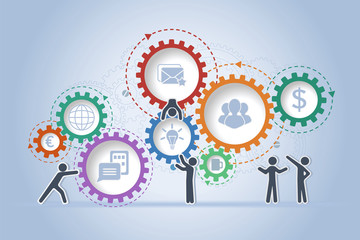 [Speaker Notes: A repülőterek környezetében létesítendő zajgátló védőövezetek kijelölésével kapcsolatos eljárás.]
KÖSZÖNÖM A FIGYELMET!